能源与动力工程专业介绍
1
目 录
1. 能源与动力工程专业负责人介绍及专业师资队伍简介
2. 能源与动力工程专业覆盖领域介绍
3. 能源与动力工程专业历史沿革、特色优势
4. 能源与动力工程专业学习攻略
5. 能源与动力工程专业学生培养质量
第2页
专业负责人及专业师资队伍
专业负责人
    陈曦，男，1977年11月生，汉族，工学博士，教授，博士生导师。
 教育背景
2006年7月     中国科学院        物理电子学专业           博士
2003年7月     西安交通大学     制冷及低温工程专业    硕士
2000年7月     西安交通大学     热能与动力工程专业    学士

研究方向
低温制冷机，低温传热，低温储能，液化天然气和低温储氢
新型制冷技术，高效无油润滑压缩机技术，热泵及空调技术

主要科研项目
高效自由活塞分置式斯特林制冷机关键技术研究，（中央军委装备发展部预研项目，No.61404140204）
新型径轴向混合填充式回热器的理论与实验研究，国家自然科学基金(No. 50906054)
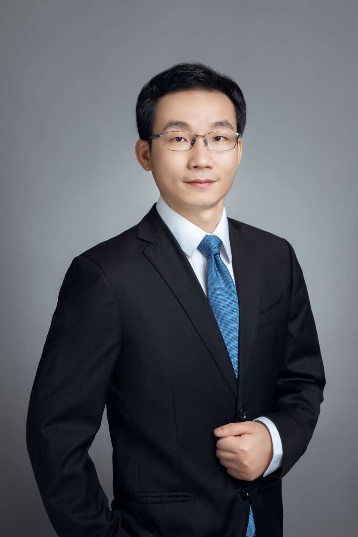 第3页
院士
全国首届教学名师
国家“创新千人”
国家有突出贡献中青年专家
国务院学位评议组成员
国家百千万人才工程专家
国家自然科学基金会评评审专家
教育部新世纪人才
上海千人
中科院百人计划
上海东方学者、上海市领军人才
上海市优秀学科带头人、上海市曙光学者（跟踪）
上海市浦江学者、上海市启明星（跟踪）
专业负责人及专业师资队伍
专业教师数=80
博士数=75 
教授数=22
副教授=37
第4页
专业覆盖领域介绍
能源与动力工程专业是上海理工大学历史悠久的本科专业, 也是我国最早面向能源动力装备制造业进行人才培养的本科专业之一，覆盖了热能工程、动力机械及工程、制冷与空调工程、工程热物理四个专业方向。

能源是社会发展的动力，动力装备制造业是国家高端装备制造业的明珠，节能减排是国家的重要发展战略。本专业围绕国家碳达峰、碳中和目标和上海市“优先发展先进制造业”的战略以及我校“立足上海、面向世界、育人为本、服务社会”的办学宗旨，依托我校“动力工程与工程热物理”学科进行人才培养，发扬依托行业、产学研相结合的办学传统，为能源、动力、制冷、低温、空调、化工、航空航天等领域培养厚基础、强实践的工程型、创新性、国际化高素质人才。
第5页
专业覆盖领域介绍
一级学科
二级学科
本科专业
能源与动力工程
（1）动力机械工程
（2）热能工程
（3）制冷及低温工程
（4）工程热物理
2-热能工程
2-工程热物理
全国一流本科专业
ASIIN国际认证专业
第6页
专业覆盖领域介绍
能源与动力工程
工程热物理
热能工程
制冷及低温工程
动力机械工程
研究动力机械和流体机械，把流体能量转换成机械能的装置以及提升流体能量的装置。涉及能源、交通、电力、航空、环境等领域。
研究能源（热能）高效、清洁利用和转换的科学，从事能源开发与利用、环境保护、清洁燃烧、能源利用系统及设备的优化与仿真、动力工程及控制等领域。
研究能量以热的形式转化的规律及其应用技术科学。研究各类热现象、热过程的内在规律，并用以指导工程实践。
研究获得并保持低于环境温度的原理与方法，实现该条件所需要的机械、设备和仪器，以及低于环境温度条件下工程应用。
博士点
机械部重点学科
博士点
上海市教委重点学科
博士点
机械部重点学科
博士点
上海市重点学科
第7页
专业覆盖领域介绍
应用领域举例1：空调、制冷、低温
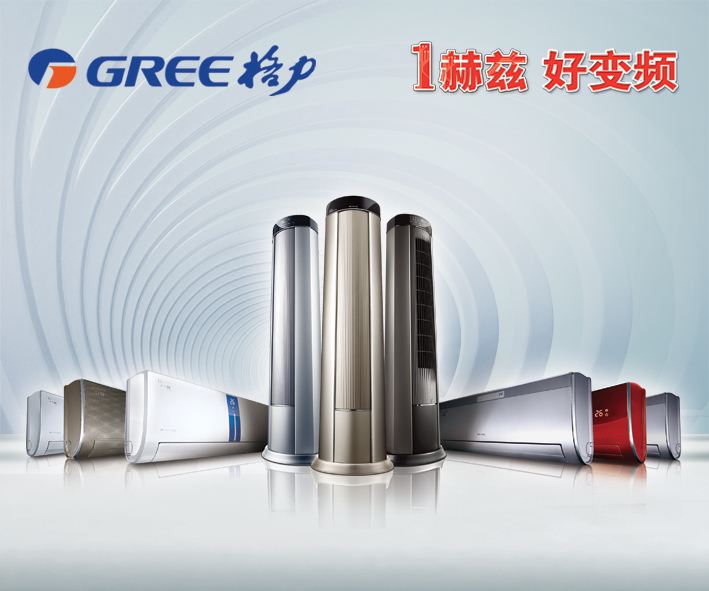 空调：家用空调、中央空调、运输空调、工业空调、基站空调、数据中心空调
空调：



制冷：


低温：
0℃以上
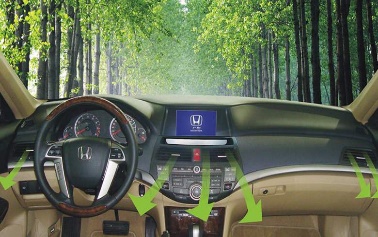 热泵：热泵干燥、热泵热水器、热泵采暖
冷链：冷库、冷藏运输、超市冷柜、冰箱
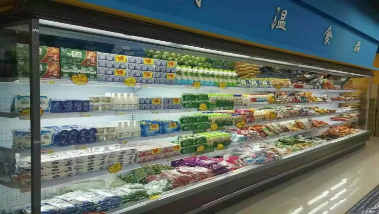 0℃～-150℃
工业制冷：制冰机、冷冻机、实验环境、低温医疗、化工、国防军事
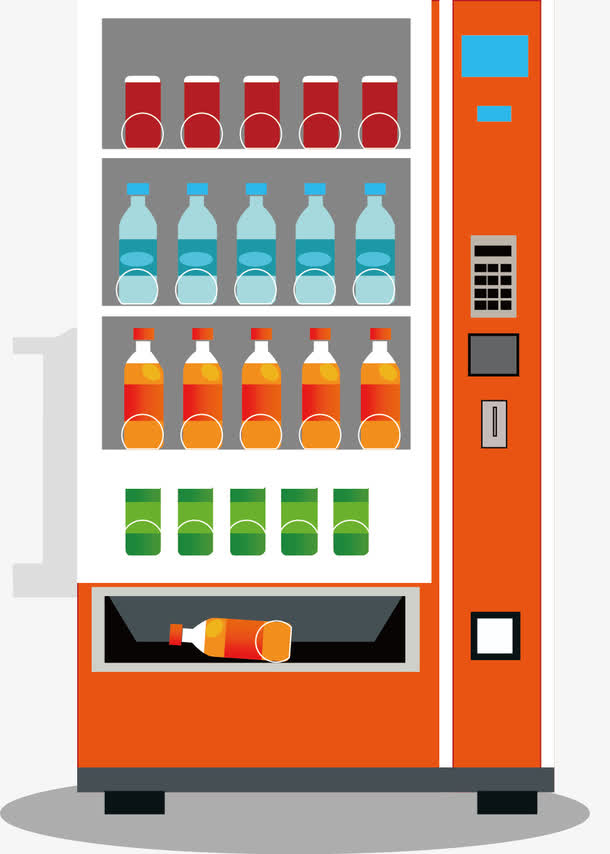 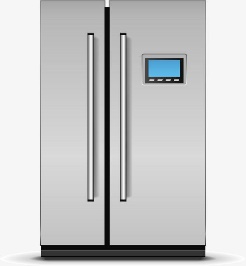 气体液化和分离：液化天然气、液氧、液氮、液氢、液氦、低温空分
-150℃以下
低温环境：红外、超导、生物医学、航空航天、材料回收、大科学装置、超导量子计算
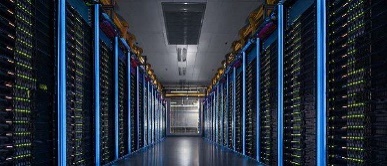 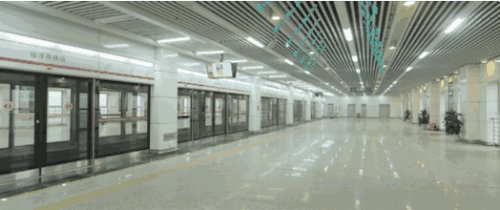 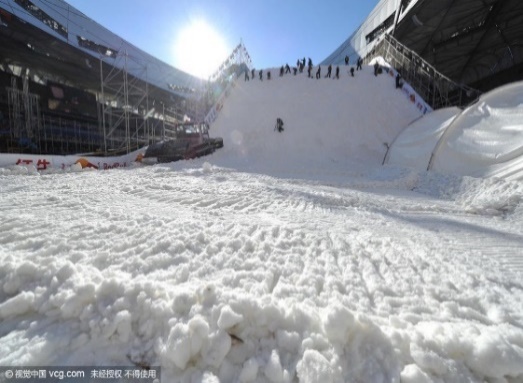 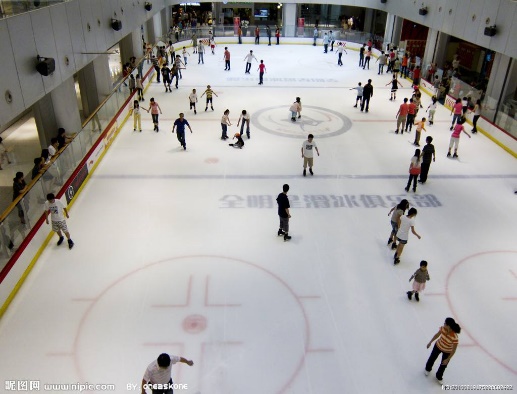 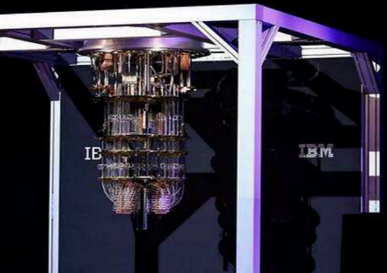 第8页
专业覆盖领域介绍
应用领域举例2：动力机械和流体机械
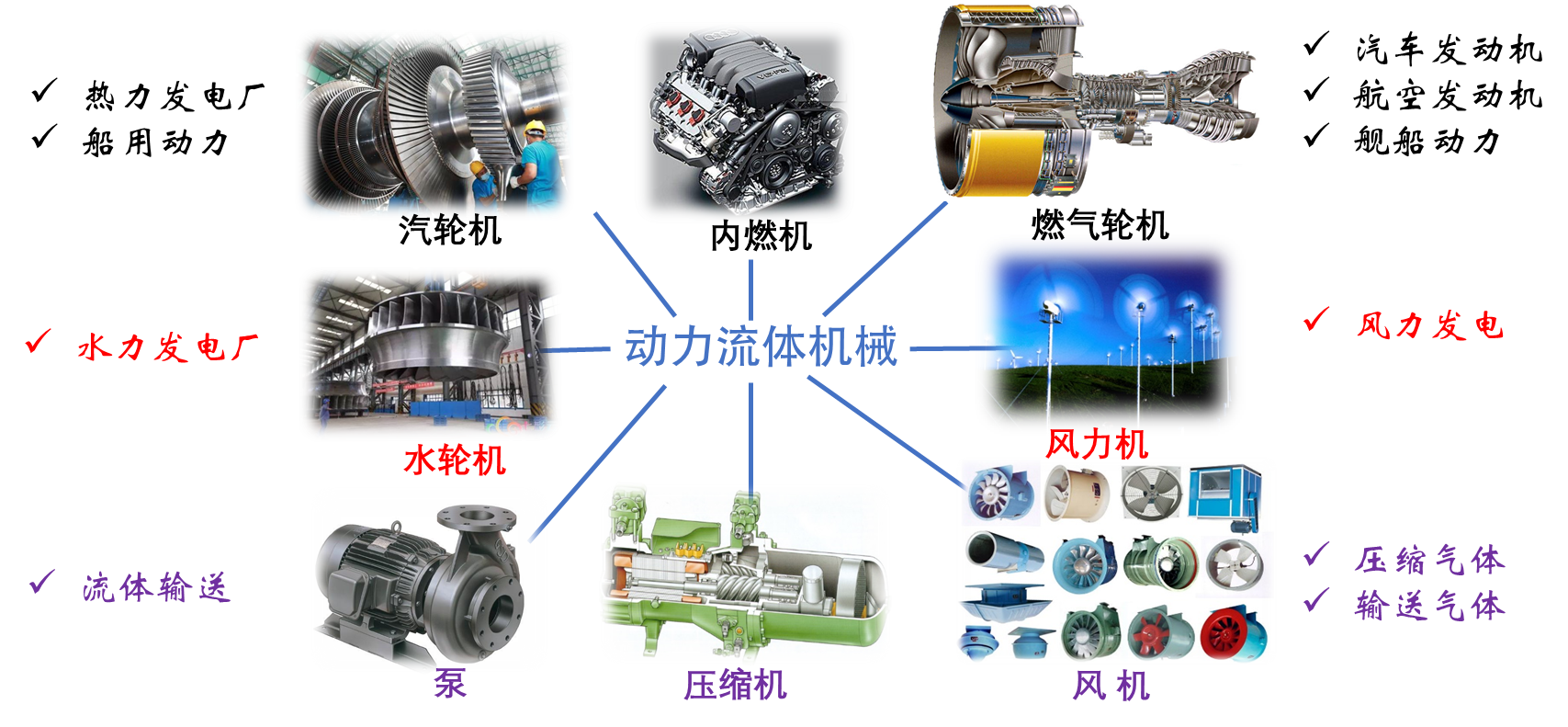 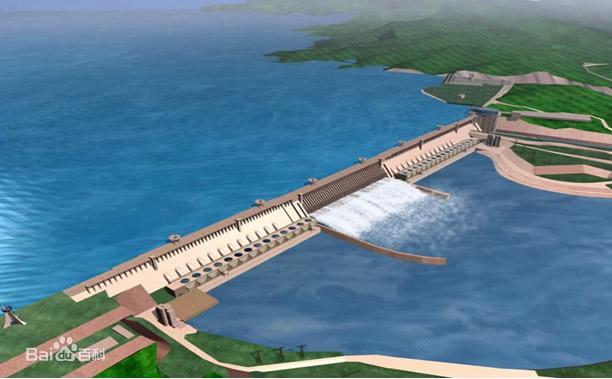 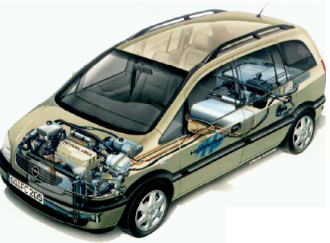 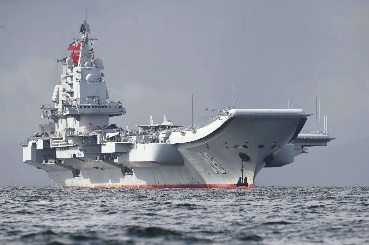 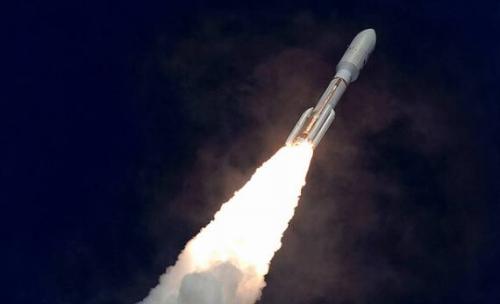 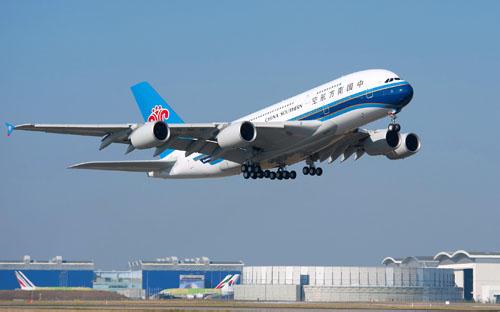 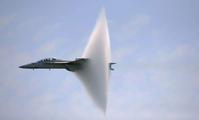 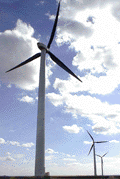 第9页
专业覆盖领域介绍
应用领域举例3：热力发电
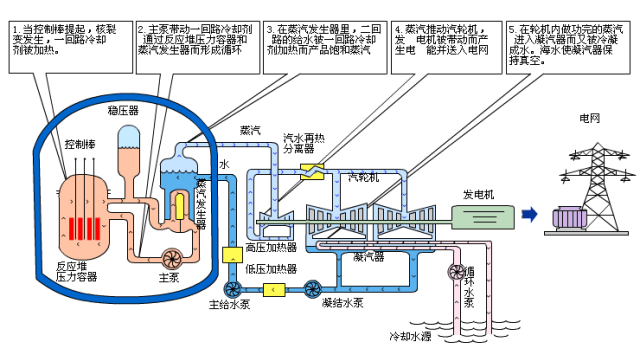 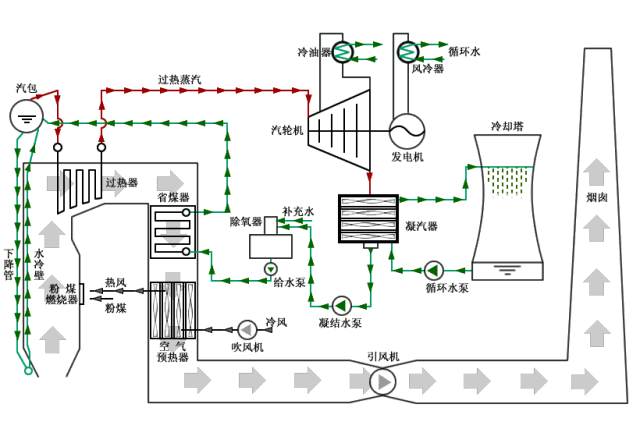 核能发电流程
火力发电流程
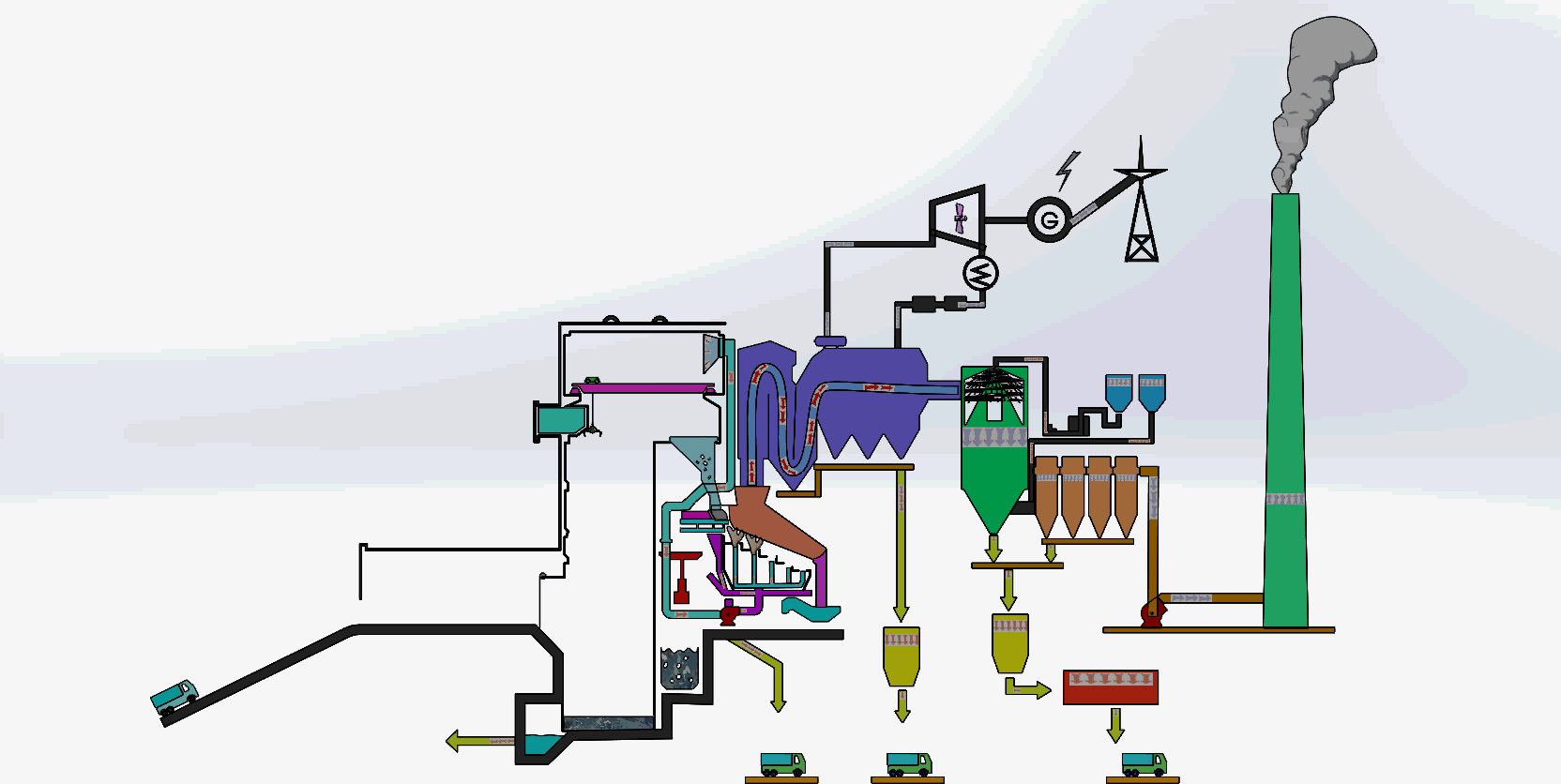 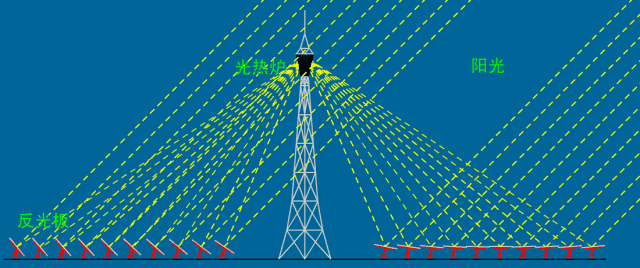 光热发电流程
垃圾发电流程
第10页
专业历史沿革、特色优势
专业历史沿革路线图
上海动力专科，设置锅炉制造、汽轮机制造等学科
沪江大学与德文工学堂，设置蒸汽机室和内燃机室
学院按照本科专业设置方式，将原有的动机、热能、制冷、工程热物理、流机及化工过程机械合并为能源与动力工程系
教育部专业调整，将8个专业调整为热能与动力工程、食品科学与工程2个专业。
上海机械学院，设置动力机械工程系。设有锅炉制造、汽轮机制造、机械工厂热工装备、汽车制造（后调入湖南大学）4个专业。招收第一届本科生
动力工程学院更名为能源与动力工程学院
食品科学与工程专业划转至医疗器械与食品学院。
专业调整，设有热力涡轮机、热能工程、制冷与低温技术、工程力学、流体机械及流体工程、供热通风与空调工程（后划转到建环学院）、冷冻冷藏工程等7专业。
动力工程系更名为动力工程学院。设有热力涡轮机、热能工程、制冷与低温技术、工程热物理、工程力学（流体力学）5个专业。
设立传热传质及流体动力学专业（后调整为工程热物理、流体力学）
增设汽车工程专业（后来划转至机械工程学院）
制冷与低温技术、热能工程、热力涡轮机、工程力学（流体力学）、工程热物理等5个专业，列入全国第一批招生范围。
1987
1986
1994
1996
1960
1978
1950
1910
1930
设置机电专业，开展蒸汽机、煤气发动机、水利发动机等课程
1998
2012
2007
2008
第11页
专业历史沿革、特色优势
专业已获称号及荣誉
第12页
公共实验室
专业基础实验室
专业方向实验室
动力工程测控实验室、流体力学实验室、热工实验室、燃烧学实验室
制冷与低温、动力机械、热能与环境实验室…
热工基本量测量实验室
专业历史沿革、特色优势
专业实验平台
国家级能源动力工程实验教学示范中心
第13页
专业历史沿革、特色优势
教学资源——教学及实验平台
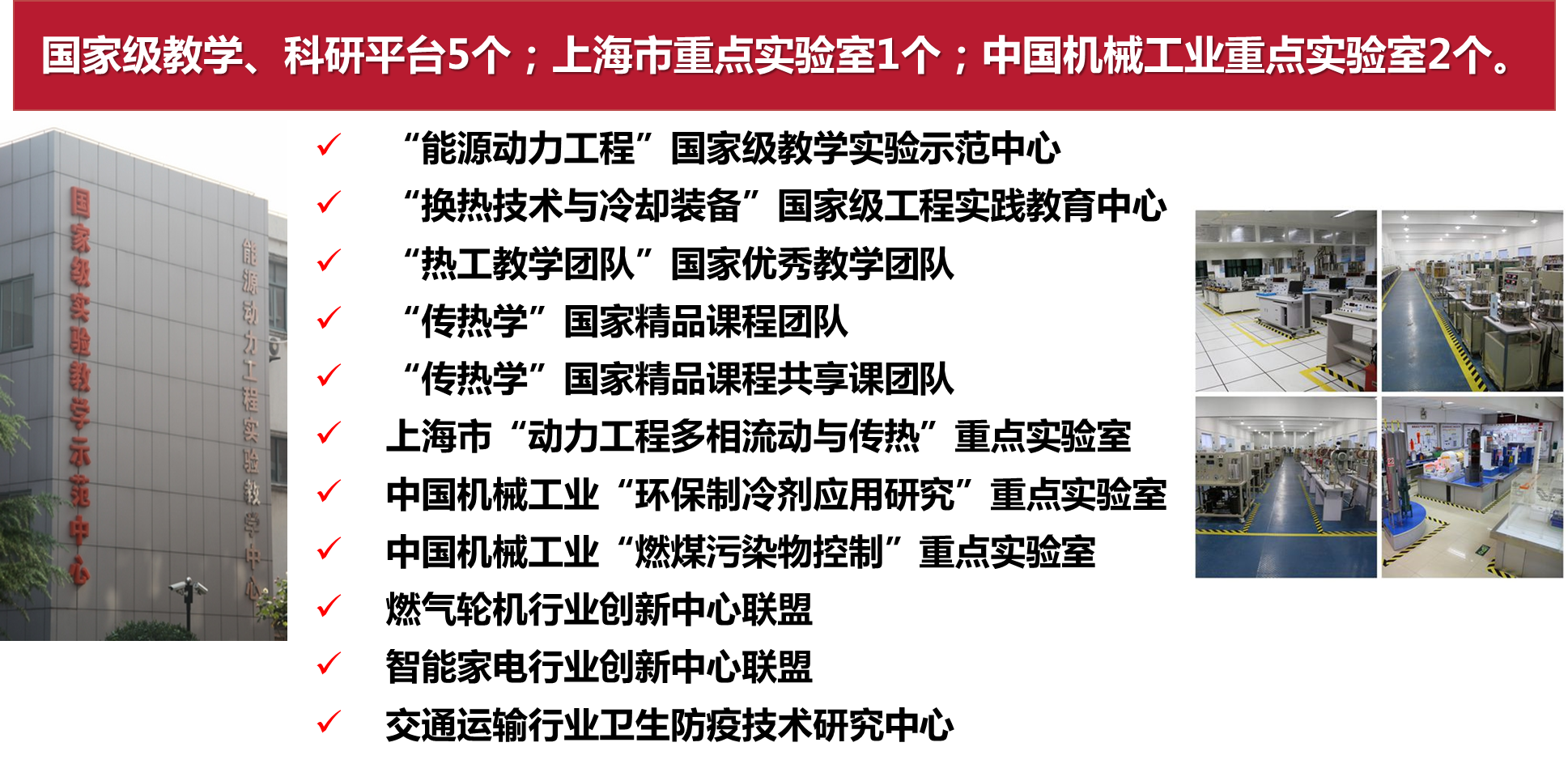 第14页
专业历史沿革、特色优势
校外实习实践基地
第15页
专业历史沿革、特色优势
省部级以上奖项
团队建设计划获得者：
国家优秀教学团队负责人：杨茉（2009）
国家级精品课程负责人：杨茉（2007）
中国机械工业重点实验室负责人：张华（2010）
上海市重点实验室负责人：胡寿根（2013）
上海市重点学科负责人：张华（2005，2008，2011）
上海市教委重点学科负责人：戴韧（2008）
上海市知识服务团队负责人：张华（2010）
上海市精品课程负责人：杨茉（2003），张华（2009）, 崔晓钰（2010），杨爱玲（2011）, 金晶（2013） , 崔国民（2014）, 张守玉 (2018)
上海市优秀教学团队课程负责人：杨茉（2009）
科研和教学成果奖获得者：
国家科技奖获得者：张华，郝小红
省部级科技奖获得者：张华，章立新，陈曦，刘业凤，蔡小舒，杨茉，武卫东，刘妮，欧阳新萍，苏明旭，李俊峰，赵巍，祁影霞，余晓明，金晶，王企琨，杨斌，周鹜，杨荟楠，盛健等
全国百篇优秀博士学位论文（提名）指导教师：蔡小舒
上海市优秀学位论文指导教师：杨茉，蔡小舒，杨爱玲
上海市教学成果奖项目及获得者：胡寿根，李春，杨茉，张华，杨爱玲，武卫东，祁影霞，王芳，陈曦，章立新，崔晓钰，卢玫，程旺，金晶等
上海市优秀教材奖项获得者：张华，赵志军
第16页
专业学习攻略
核心课程
第17页
专业学习攻略
学习负荷
1. 本科学制
能源与动力工程专业的本科学制为四年，按学分制管理，实行弹性学习年限（最长6年）。

2. 专业培养计划
专业培养计划以实际工程为背景，分别从基本科学素养和工程实践能力、专业素质和能力、国际交流能力、计算机与信息应用能力、终身学习能力、团队协作和管理能力等方面对学生进行综合训练。

3. 总学分
培养计划的总学分为168，包含通识课程（47.5）、学科基础课程（70.5）、专业课程(48)和任选课程（2）四大课程群，其中工程实践与毕业设计（论文）有37.5学分，占总学分的22.3%，人文社会科学类通识教育课程有30学分，占总学分的17.9%。
第18页
专业学习攻略
大一第一学年建议修读课程
第19页
专业学生培养质量
学生获奖情况
第20页
专业学生培养质量
学生获奖情况
第21页
专业学生培养质量
就业率和升学率
本科毕业：5%～10%出国留学，5%保送研究生，35%～45%考上研究生，45%左右就业
就业职位：相关行业的研发、制造、市场、销售、管理、运维
第22页
专业学生培养质量
就业单位名录(部分)
第23页
专业学生培养质量
就业的主要去向
1. 近几年来，能源动力工程专业每年本科毕业人数230人左右，就业率均在94%以上，毕业生遍布全国各地、各行业，人才培养质量得到了社会的广泛认同。能源与动力工程专业连续3年被评为国家“A”类专业与毕业生的突出表现密切相关。

    2. 2013年连续8年每年都有推免研究生或统考被国内著名高校层层选拔后录取，如清华大学（10名）、上海交通大学（91）、浙江大学（24名）、西安交通大学（53名）、中国科学技术大学（10名）、华中科技大学（21名）、同济大学（25名）、哈尔滨工业大学（3名）、东南大学（23名）、北京航空航天大学（9名）、天津大学（6名）、重庆大学（14名）等，在被本学院推免研究生中比例占75%以上。

    3. 每年有约10%的学生在高年级获得国外著名高校的入学资格，出国留学深造。
第24页
专业学生培养质量
杰出校友-部分毕业于上海理工大学的行业领军人才
姚   虹  中国通用机械工程总公司副总
张   科  上海电气集团总经济师
阮忠奎  （原）京城控股副总经理
姚本荣  东方锅炉总工程师
周俊虎  浙江大学教授、杰青
章成力  杭州透平制氧机集团总经理
潘   杰  长沙鼓风机厂有限公司总经理
叶长青  陕西鼓风机集团公司总工程师
任一峰  上海电气核电设备设计所所长
凌发全  上海廷亚公司董事长
刘占杰   青岛海尔特种电器有限公司总经理
夏毓灼  上海电气集团原董事长
何木云  原东方电气集团董事长
王   计  东方电气集团董事长
樊高定  原合肥通用机械研究院院长
徐子瑛  （原）上海电气集团副总裁
颜飞龙  杭州锅炉集团有限公司总经理
杨其国  哈尔滨汽轮机厂总经理
王志强  大连冰山集团公司总工程师
顾海涛  中国成套设备集团公司总经理
舒世安  中国中元国际工程公司副总裁
韦志海  中国重汽集团副总经理
第25页